Удивительные     пресмыкающиеся
Выполнила учащаяся 7 А класса МБОУ СОШ 5, г.Вязьмы 
Азаренкова  Александра
Учитель биологии Демина Татьяна Александровна
Самые крупные в мире крокодилы — морские. Их длина может достигать 7 метров, а вес — одной тонны. Они встречаются в Австралии, в Индии и на  островах Фиджи
Гребнистый крокодил — пресмыкающееся, которого также называют морским крокодилом. Термин «гребнистый» образовался из-за наличия у ящеров 2 рядов крепких гребней, простирающихся по центру от глаз к самому окончанию морды. Интересно, что такие гребни украшают исключительно взрослых крокодилов, у молодых особей их не наблюдается. Хищник внушает ужас и трепет одной своей жуткой пастью, усеянной рядами крепких и больших зубов, которых у него может быть от 64 до 68 штук.
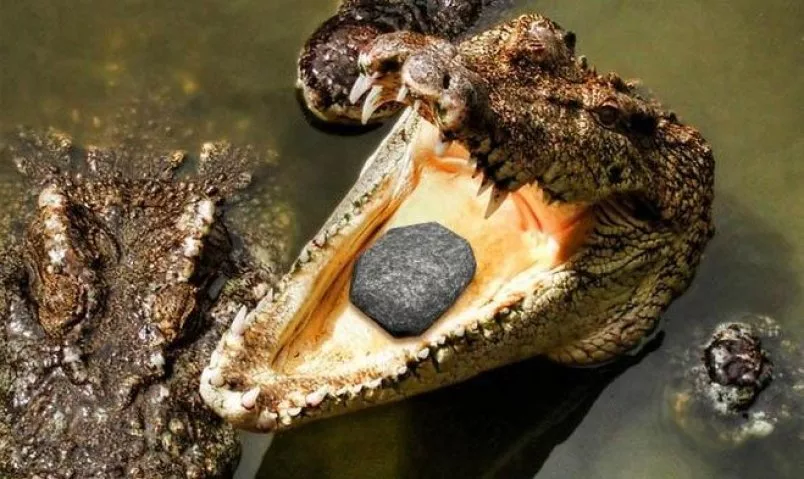 Манера поедания пищи у этих земноводных довольно своеобразная. Разрывая жертву на части, крокодил проглатывает большие куски целиком. Не удивительно, что его желудок не справляется с такой сложной задачей. Если не решать эту проблему, пища загниёт в желудке, что может привести к смерти рептилии.
Для этого крокодилу приходится заглатывать камни. В основном это части горных пород или минералы. Попадая в желудок, они как жернова перетирают пищу, помогая тем самым переваривать её, не нанося вреда организму.
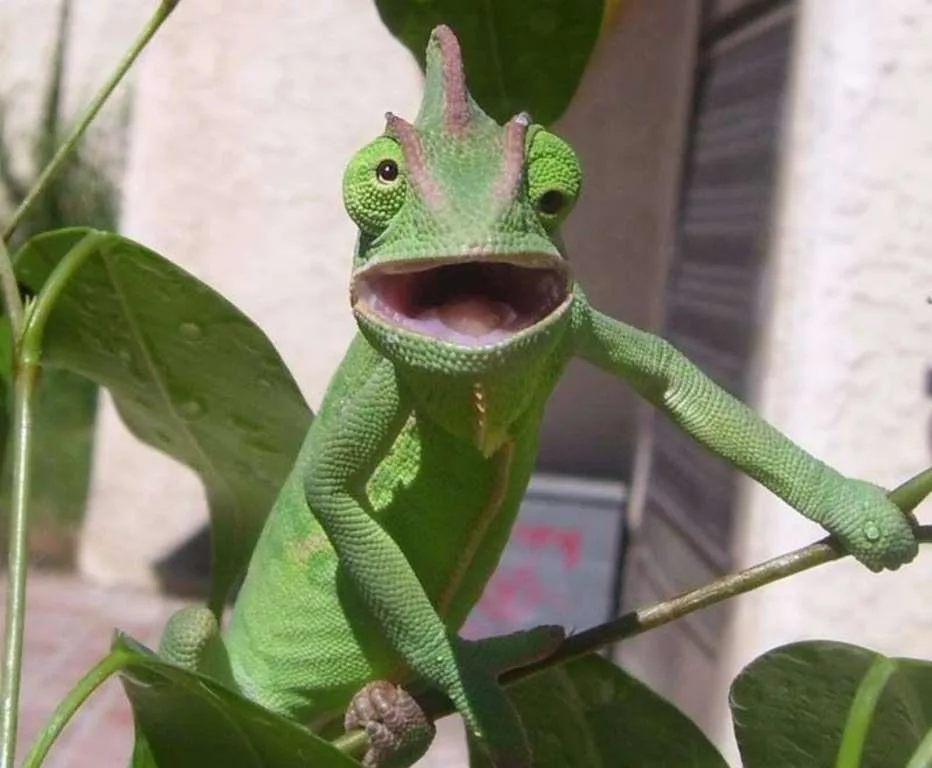 Зрение хамелеонов действительно поражает: они могут видеть в двух диаметрально противоположных направлениях, а угол обзора равен полным 360 градусам. Хамелеоны видят мир в расширенном спектре: их глаза чувствительны как к видимому излучению, так и ультрафиолетовому. Под воздействием УФ-лучей они становятся более активными и охотнее социализируются.
Королевская кобра — самая крупная из ядовитых змей, ее длина может достигать 6 метров. Королевская кобра — единственная змея, которая питается другими змеями, в том числе ядовитыми.В отличие от других змей королевская кобра контролирует дозу яда. Людей она часто кусает вообще без яда, чтобы не расходовать его на того, кто не является едой.
Однако вовсе не длина прославила ее. Все дело в цвете. Голова и плечи агамы, как правило, имеют ярко-красный или ярко-фиолетовый цвет, а все остальное — темно-синий. Отсюда и ее сходство с человеком пауком. И при этом такой окрас имеют только представители мужской части вида. Женская половина куда более скромнее окрашена, в тусклые тона. Особо стоит отметить, что свой окрас ящерица может изменить. Если очень сильно напугать ее, то даже самый яркий самец становится скучного коричневатого цвета. А также хочется сказать, что окрас меняется и в зависимости от настроения животного. Но, несмотря на то, что агама мванза — ящерица, кожу она сбрасывать не может, хотя хвост от страха откидывает.
Василиски (не мифические, а вполне реальные) умеют ходить по воде – точнее, бегать. Эти ящерицы так быстро перебирают своими задними лапами и ступают настолько горизонтально, что пленка на поверхности воды не успевает прорваться под их весом.
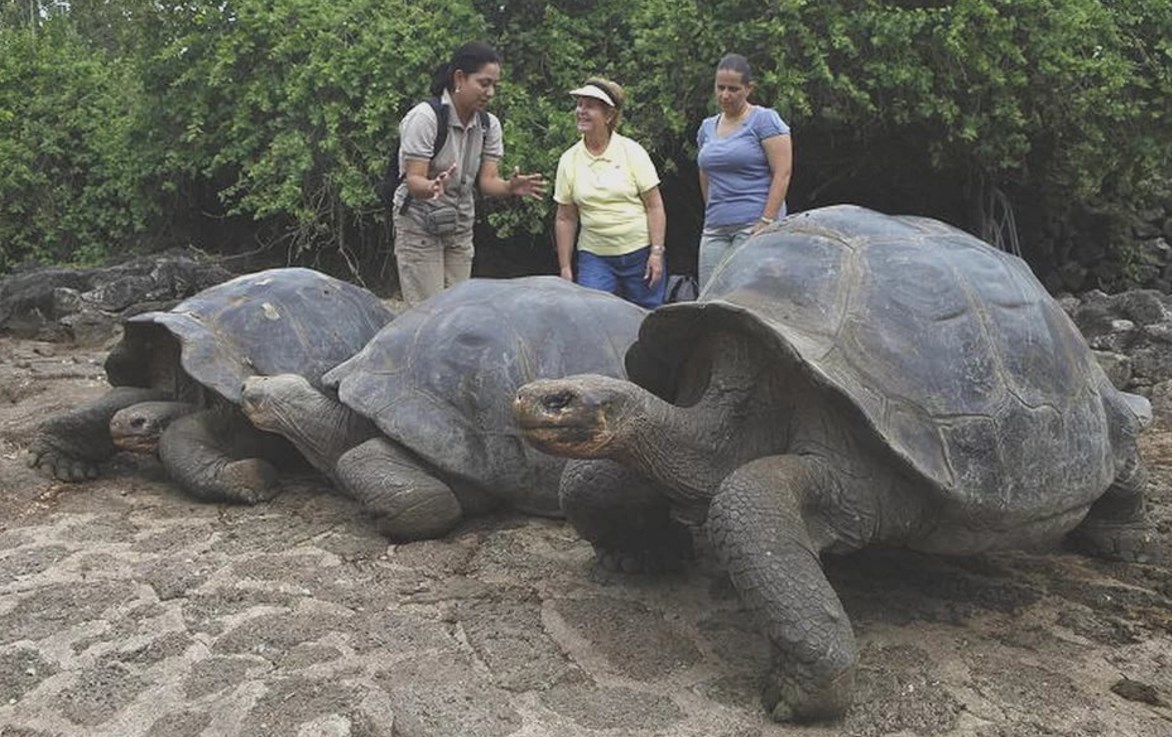 Самая крупная из ныне живущих черепах называется кожистой. Она живет в теплых морях и океанах. Рекордсмен имел длину около трех метров, вес составлял до одной тонны. Обычно эти водные пресмыкающиеся достигают длины полтора — два метра, при весе 400 — 500 килограмм.